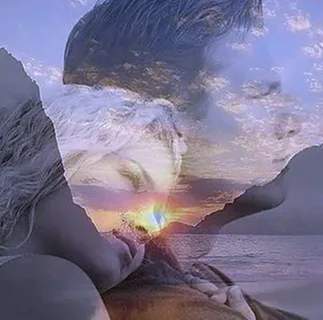 Оно  бессмертье жизни основало
От первых дней и до конца веков,
Её несокрушимое начало, 
Свободное от времени оков.
Оно нас делает похожими, но все же
Оно начертит каждому свой путь
Поможет, мудрость жизни преумножив,
Как искру передать кому-нибудь.
Пока есть в мире рода продолженье,
Цветут сады, щебечут птицы на ветвях,
Улыбки детской чудное мгновенье
Все повторяется из раза в раз в веках!!!
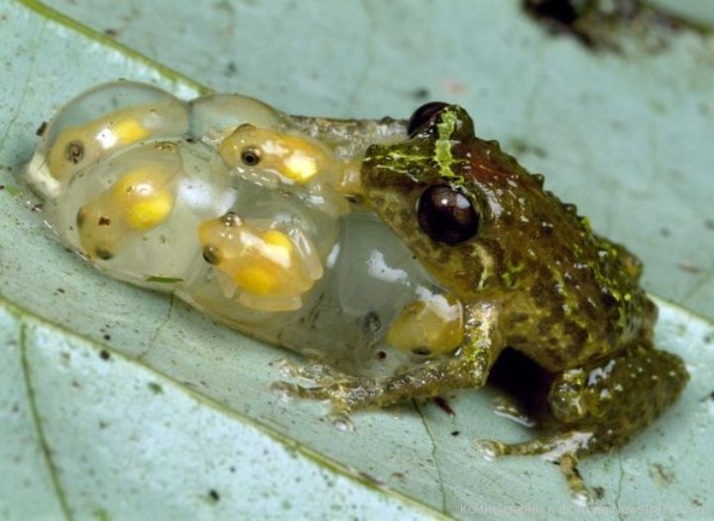 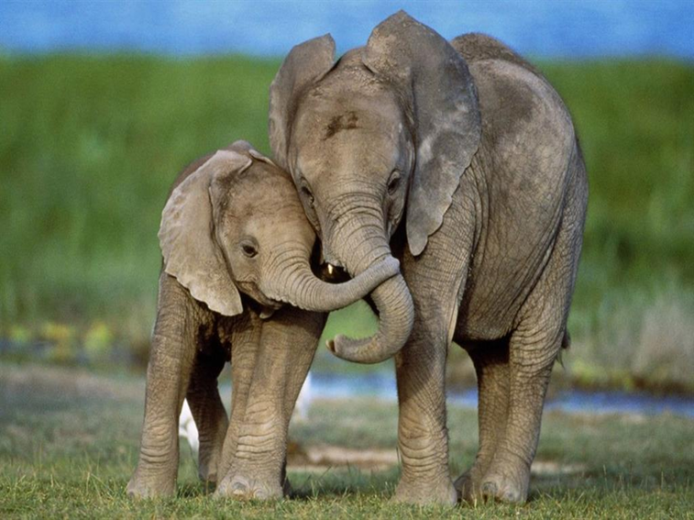 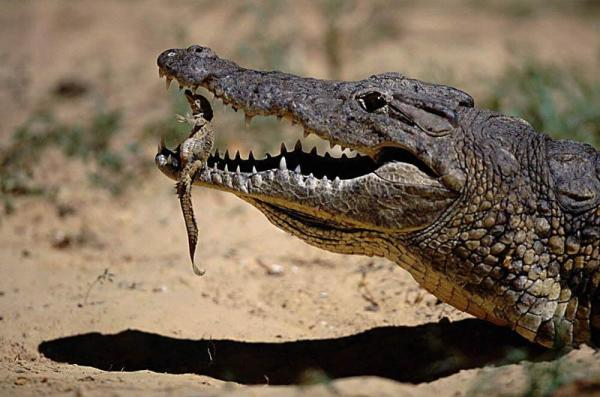 Половое размножение организмов.Мейоз
Выполнил: учитель биологии МАОУ Новотарманской СОШ Паньшина С.С.
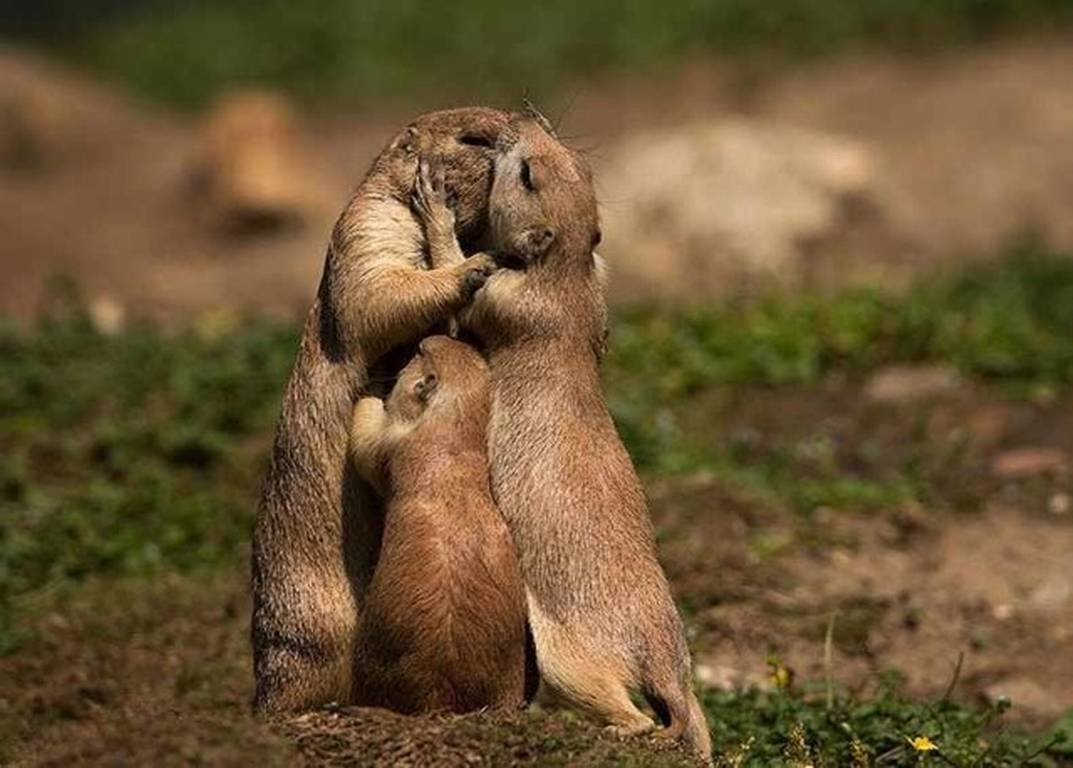 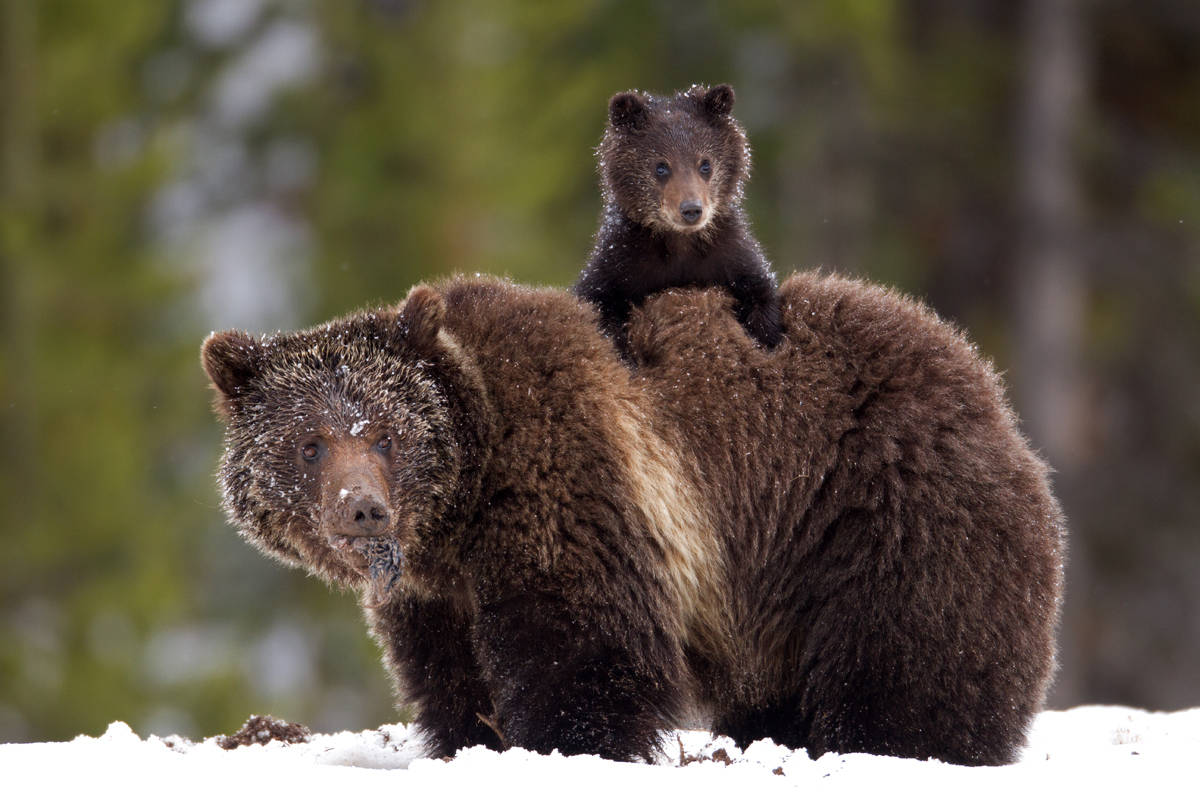 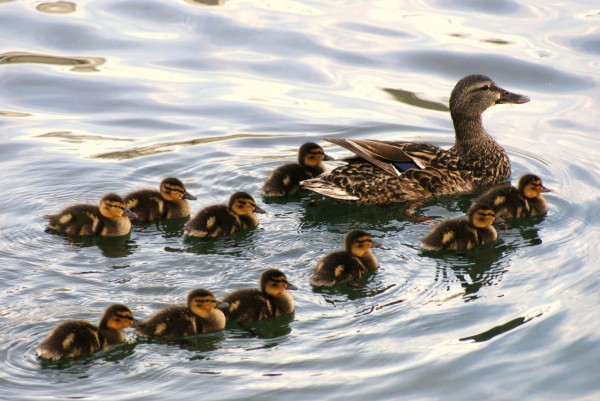 Почему половое размножение является ведущей формой размножения в органическом мире?
Заполните схему:
Генотип потомства
?
Объединение генов родителей
Повышение приспособленности к условиям среды
Новая комбинация генов
?
Если затрудняетесь, воспользуйтесь тестом учебника.
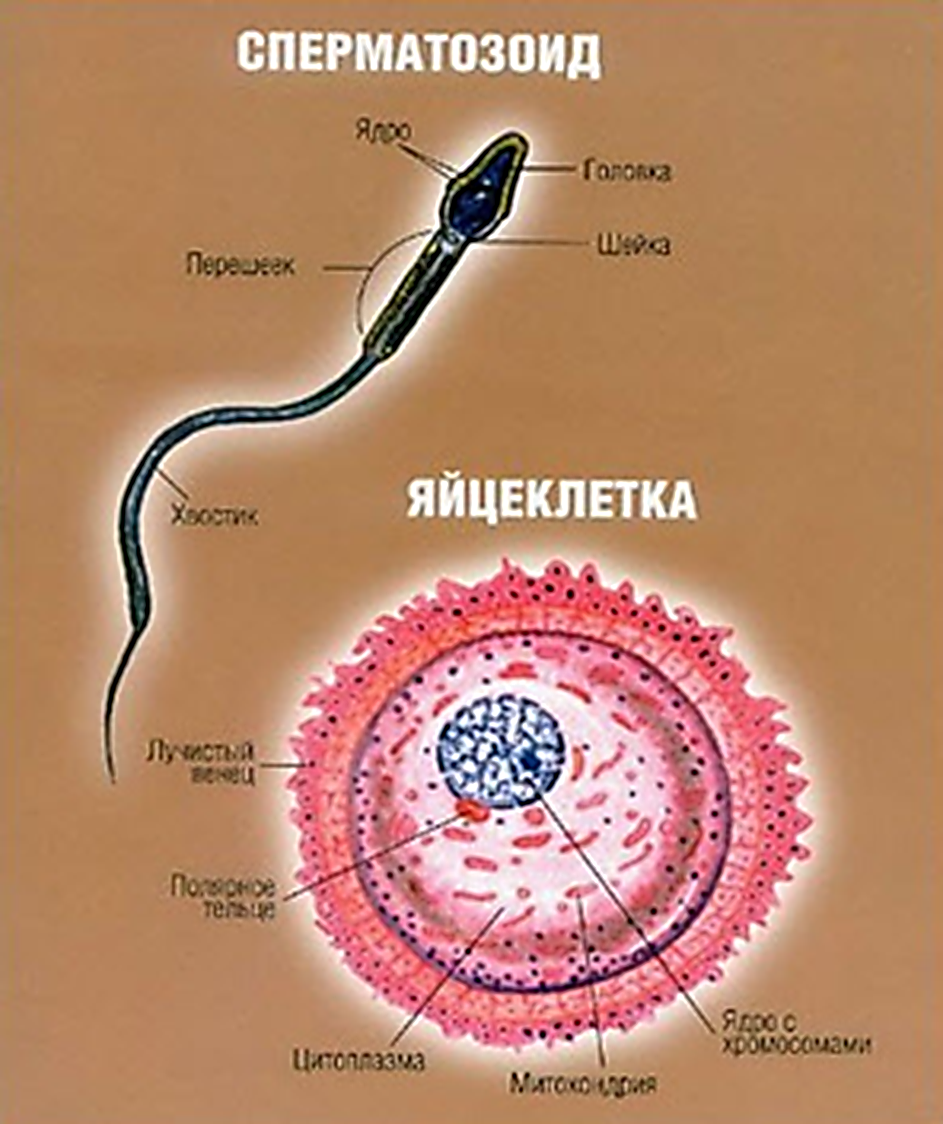 Что общего и что различного между мужскими и женскими гаметами?
Строение половых клеток
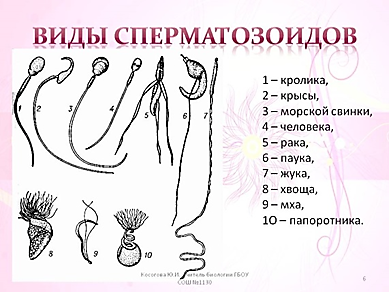 Гаметогенез
Сперматогенез
Овогенез
Гаметогенез - ………….
Сперматогенез - ……….
Овогенез - …………….
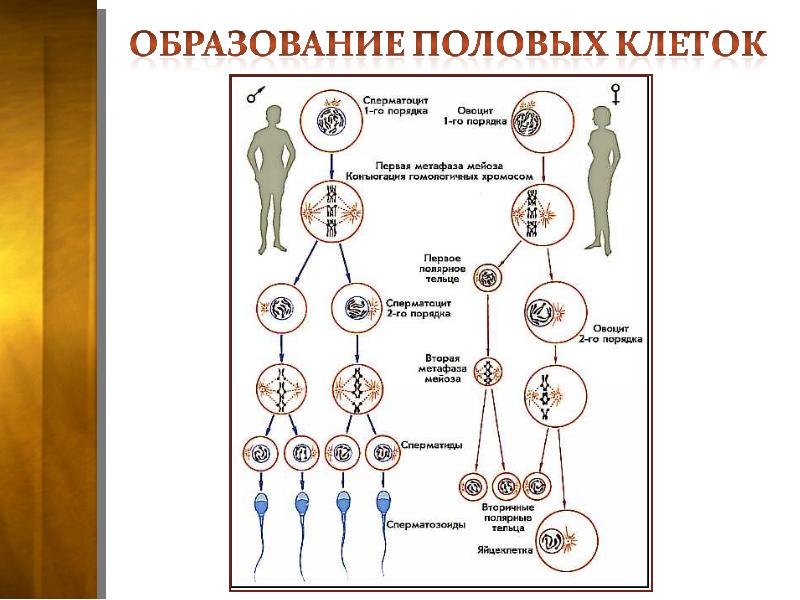 Стадии гаметогенеза
Найдите определения
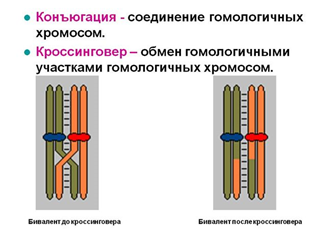 Конъюгация - ………
Кроссинговер - ……..
Бивалент - ………
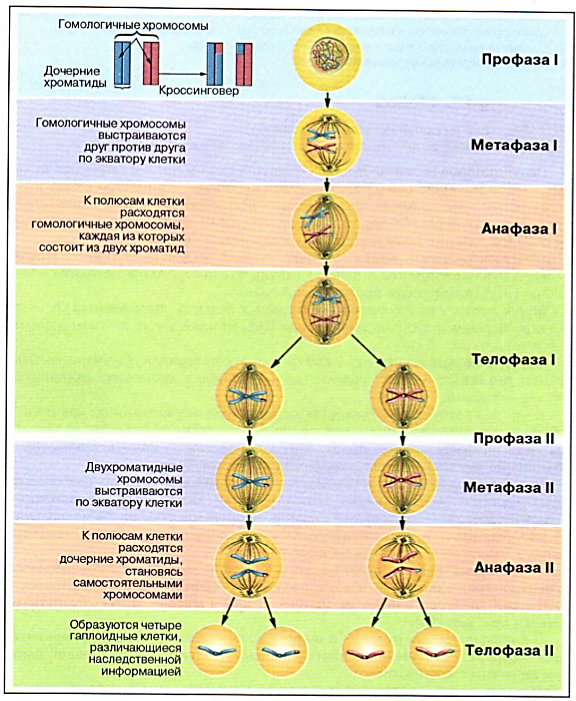 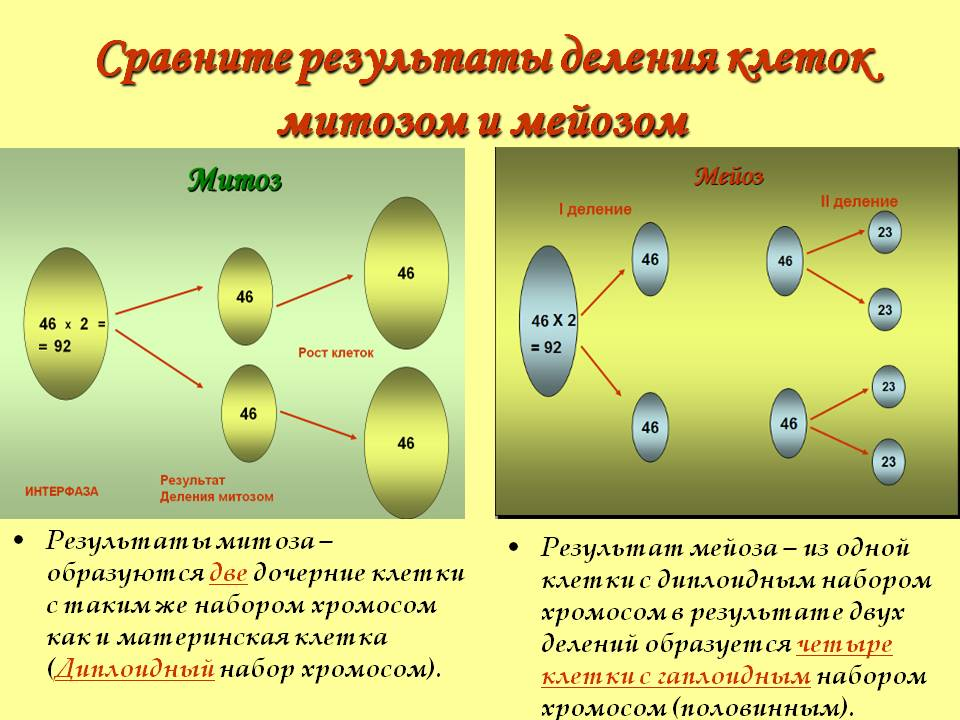 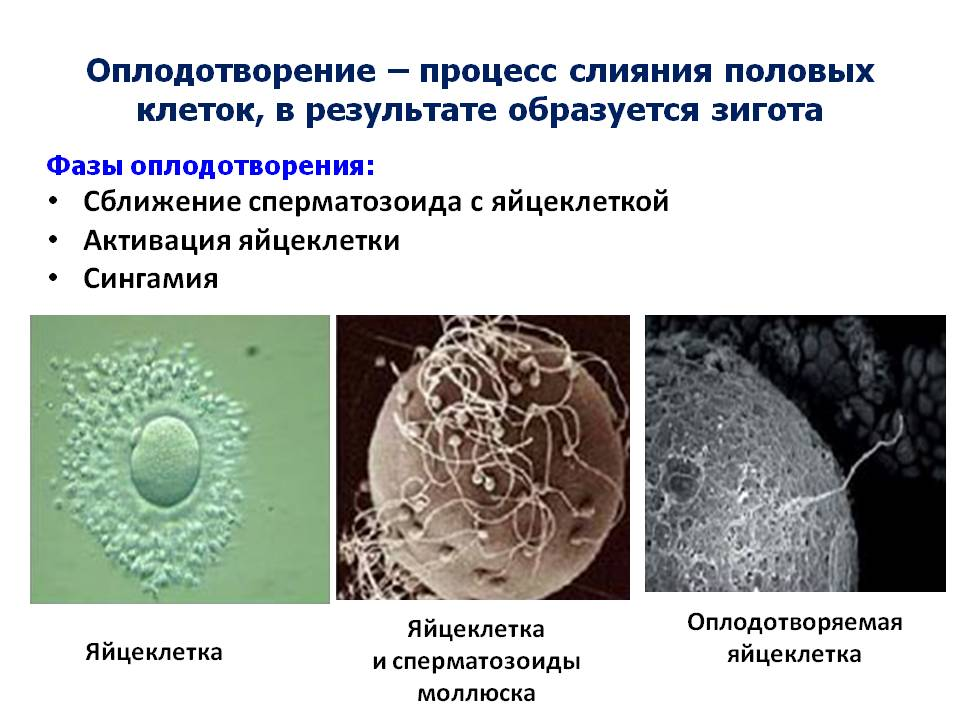 Проверьте себя:
Гаметогенез…….
Сперматогенез……
Овогенез…….
Конъюгация……
Бивалент……
Кроссинговер……
Мейоз……
Митоз……
Вспомним!
Проверьте себя:
Решить задачу: 
Общая масса всех молекул ДНК в 46 хромосомах одной соматической клетки человека составляет около 6•10−9 мг. Определите, чему равна масса всех молекул ДНК в сперматозоиде и в соматической клетке перед началом деления и после его окончания. Ответ поясните.
Определите тип и фазу деления клетки, изображенной на рисунке. 

Какие процессы происходят в этой фазе?
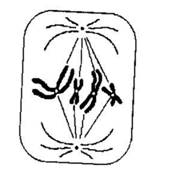 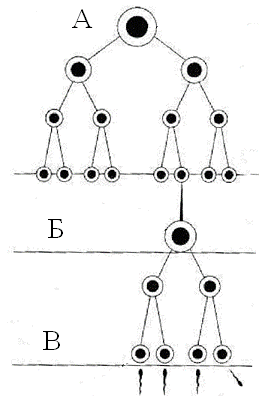 Какие стадии гаметогенеза обозначены на рисунке буквами А, Б и В? 
Какой набор хромосом имеют клетки на каждой из этих стадий? 
К развитию каких специализированных клеток ведёт этот процесс?
В процессе мейоза происходит


  	 1) деление эукариотических клеток
  	 2) формирование прокариотических клеток
  	 3) 	уменьшение числа хромосом вдвое
  	 4) 	сохранение диплоидного набора хромосом
  	 5) образование двух дочерних клеток
  	 6) развитие четырех гаплоидных клеток
Установите, в какой последовательности происходят в митозе указанные процессы.
  	

А) 	хромосомы располагаются по экватору клетки
Б) 	хроматиды расходятся к полюсам клетки
В) 	образуются две дочерние клетки
Г) 	хромосомы спирализуются, каждая состоит из двух хроматид
Диплоидный набор хромосом имеют:


  	 1) 	клетки эпидермиса листьев берёзы
  	 2) 	клетки кишечника трески
  	 3) 	женские гаметы цветковых растений
  	 4) 	мужские гаметы кошки
  	 5) 	нервные клетки обезьяны
  	 6) 	кишечная палочка
Какие процессы происходят в профазе первого деления мейоза?


  	 1) 	образование двух ядер
  	 2) расхождение гомологичных хромосом
  	 3) 	образование метафазной пластинки
  	 4) 	сближение гомологичных хромосом
  	 5) обмен участками гомологичных хромосом
  	 6) 	спирализация хромосом
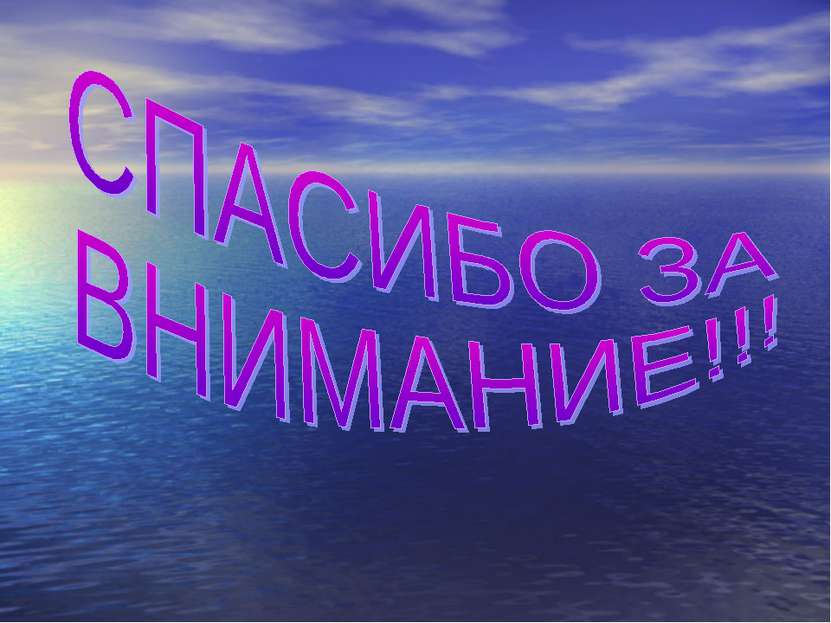